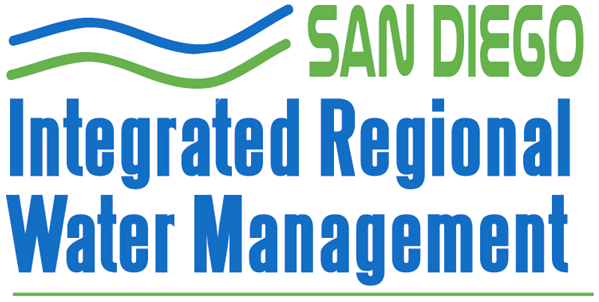 Southern California Water Dialogue
September 29, 2011
www.sdirwmp.org
San Diego’s IRWM Program Governance
*
* Tri-County Funding Area Coordination Committee
Is IRWM More Than Just a Grant Machine?
Not Yet
Benefits to IRWM Program
Local Control
Become (at least partial) stakeholders in one another’s success
Collaboration 
Tri-County
Advisory Committee
Interagency/Intraagency
Building Trust
IRWMPs Build off Other Plans
Urban Water Management Plans
Watershed Urban Runoff Management Plans
Basin Plans
With Additional Discussions
Disadvantaged Communities
Climate Change
What IRWM Plans do NOT do
Have authority or priority over other Plans (UWMPs, WURMPs, etc.)
Require that agencies supporting the IRWM Plan and Projects selected for grant funding refrain from criticizing (or litigating) these projects (example – seawater desalination)
Dissolve political boundaries in favor of watershed boundaries
IRWM Plans Establish Funding Priorities
Objective C
Objective B
Objective A
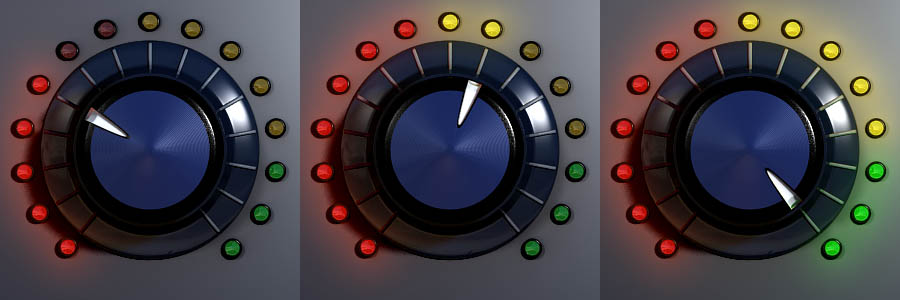 $$$
Beyond the Grant Machine…
Umbrella Data Management
Financing Services (Revolving Loans)
Grant consolidation services (federal, state, local, other)
Basin Planning
IRWMs Issue Project RFPs
Research & Development
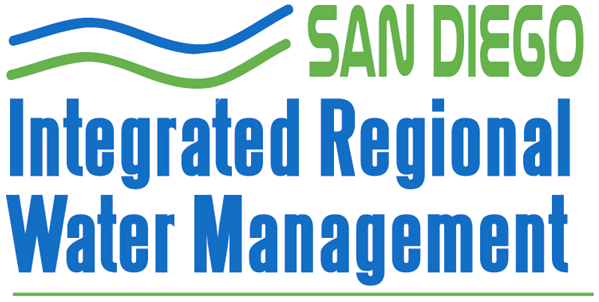 Questions?
www.sdirwmp.org
[Speaker Notes: This concludes our presentation today and we’d be happy to answer any questions you may have.]